SLADKOR
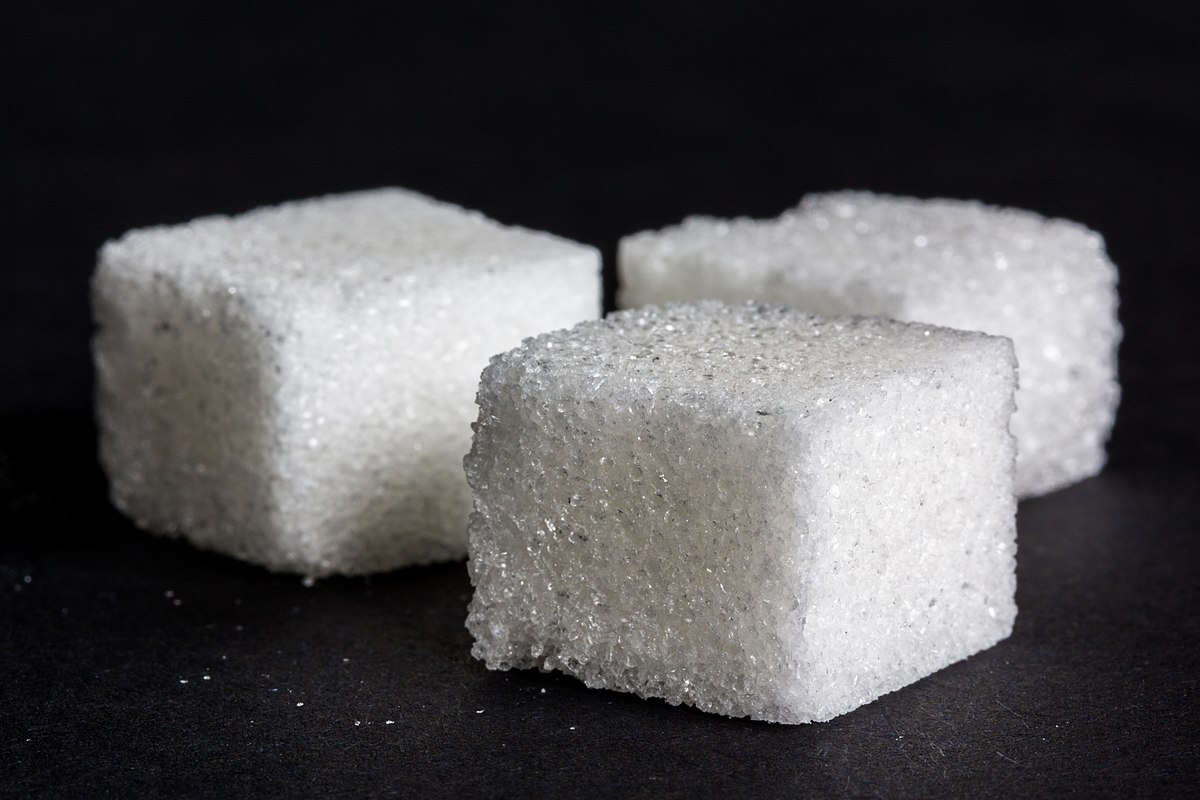 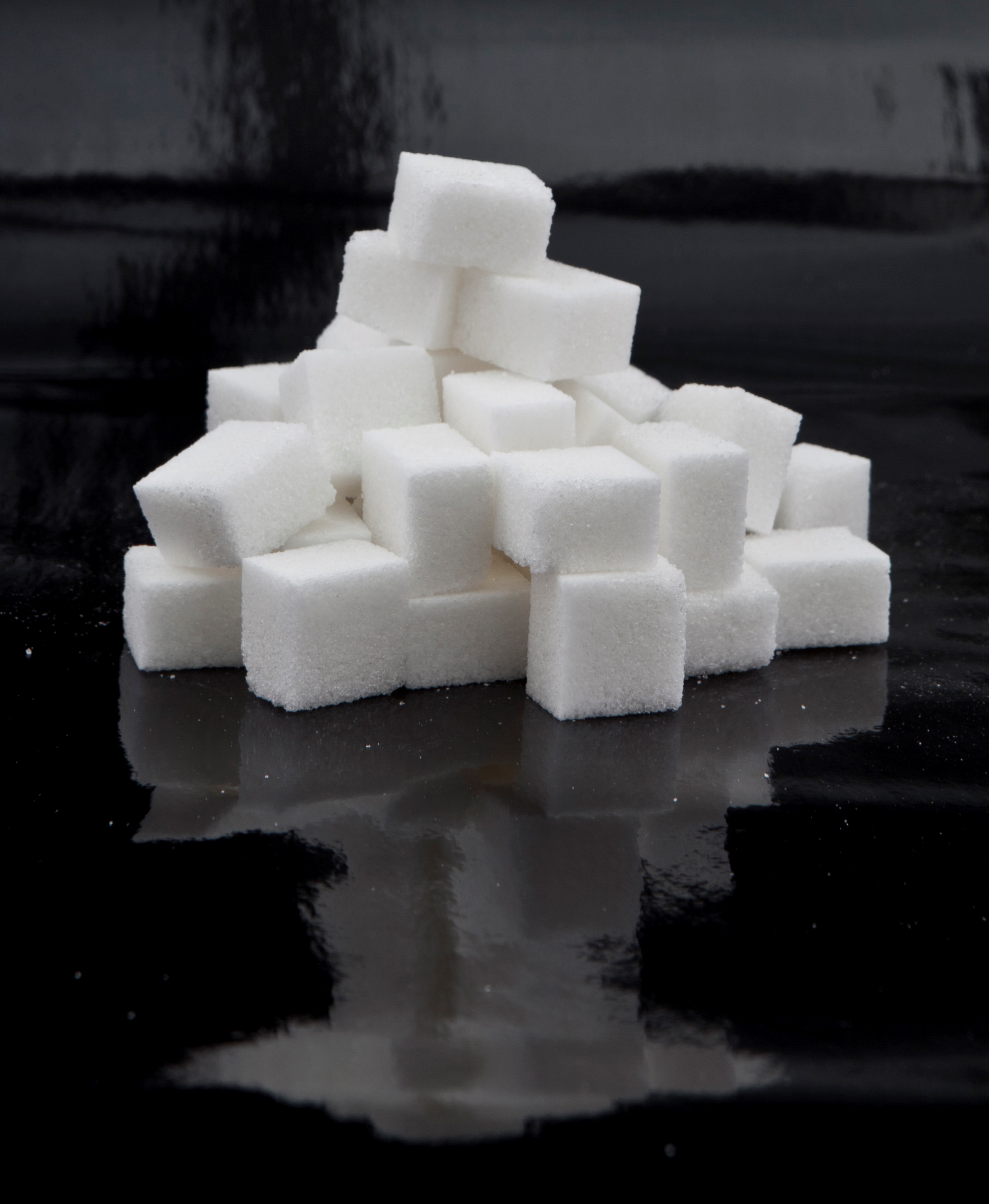 Manj znane ali težje besede:
ogljikovi hidrati
škrob
glukoza
brezvoljni
zavedni del
nezavedni del
komunikacija
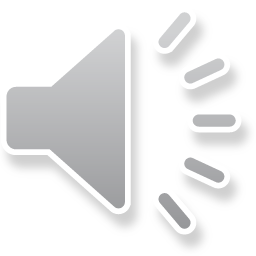 Sladkor je osnovno živilo. 
Večina jedi vsebuje ogljikove hidrate (npr. krompir, riž…). Poznamo enostavne ogljikove hidrate (sladkorji) in sestavljene ogljikove hidrate (škrob). Ko živila s škrobom kuhamo, škrob razpade na enostavne sladkorje (zato krompir postane sladek).
Glukoza je osnovni sladkor, ki nam daje energijo. Kadar nam primanjkuje GLUKOZE v krvi, se počutimo utrujeni, brezvoljni, zaspani. Takrat nezavedni del možganov sporoči zavednemu, da nam je zmanjkalo glukoze – to pa nam zavedni del prevede v sporočilo, da moramo pojesti nekaj sladkega.
Nepravilna komunikacija med deli možganov in preostalimi organi je verjetno kriva, da se nekateri ljudje redijo brez razloga, drugi pa veliko jedo in ostanejo suhi.
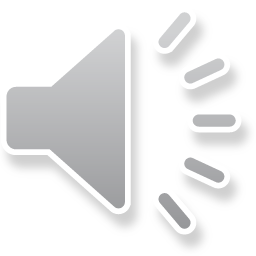